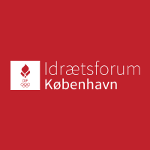 Idrætsforum København
Idrætsforum København arbejder politisk for at sikre de bedste betingelser og udviklingsmuligheder for den organiserede idræt.
Om Idrætsforum København
10 specialforbund
atletik, badminton, basketball, fodbold, gymnastik, svømning, håndbold, ishockey, kano &kajak, sejl
Driftsopgaver:
videndeling, formidling, kommunikation, møder, høringer, netværksdannelse
Aktiviteter:
Idrættens Dialogmøder, vælgermøder, workshops, uddannelse, networking
Indsatsområderne:
Faciliteter, specialforbund, partnerskaber samt rekrutteringaf nye målgrupper til den organiserede idræt.
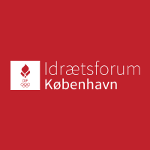 Idrætsforum København arbejder politisk for at sikre de bedste betingelser og udviklingsmuligheder for den organiserede idræt.
Organisationen
Styregruppen består af repræsentanter fra DIF, Håndbold Region Øst, GymDanmark, Dansk Atletikforbund, Badminton Danmark, DBU København, Dansk Svømmeunion, Dansk Sejlunion, Danmarks Basket Forbund, Dansk Kano- og Kajak Forbund, Borgmester Kultur & Fritid København.Der holdes 4 styregruppemøder om året.
Arbejdsgruppen består af konsulenter fra Badminton Danmark, Dansk Svømmeunion, Håndbold Region Øst, DBU København, Danmarks Basket Forbund, Team Copenhagen. GymDanmark.Der holdes 4-6 arbejdsgruppemøder om året.
Sekretariatet - 2 ansatte – sekretariatsleder Søren Hemmingshøj, sekretariatsmedarbejder Pernille Fløjstrup Andersen(deltid)
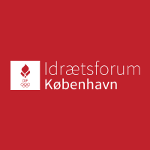 Idrætsforum København arbejder politisk for at sikre de bedste betingelser og udviklingsmuligheder for den organiserede idræt.
Et udsnit af opgaverne
Påvirke dagsordenen for driften og udviklingen af den organiserede idræt.
Styrke samarbejdet på tværs af specialforbundene. Synliggøre den fælles holdning.
Samarbejde med kommune, lokaludvalg, politiske udvalg og andre aktører omkring idrætten i København.
Lave ”Idrættens dialogmøder” med aktuelle emner og mulighed for debat og networking.
Workshop med Bla Lokaludvalgene
Være en del af DGI & DIF vision 25-50-75
Arbejde med fyrtårnsprojekter på facilitetsområdet.
Kommunikationsarbejde og synliggørelse.
Hjemmeside, nyhedsbrev, networking, videndeling.
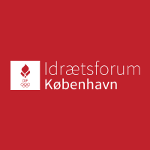 Idrætsforum København arbejder politisk for at sikre de bedste betingelser og udviklingsmuligheder for den organiserede idræt.
Tak for opmærksomheden
Følg Idrætsforum København

www.idraetsforum.dk. Kontakt: info@idraetsforum.dk
Profil på LinkedIn &Twitter @ifk_kbh
Nyhedsbrev – tilmelding på www.idraetsforum.dk
Idrættens Dialogmøder
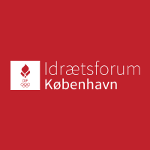 Idrætsforum København arbejder politisk for at sikre de bedste betingelser og udviklingsmuligheder for den organiserede idræt.